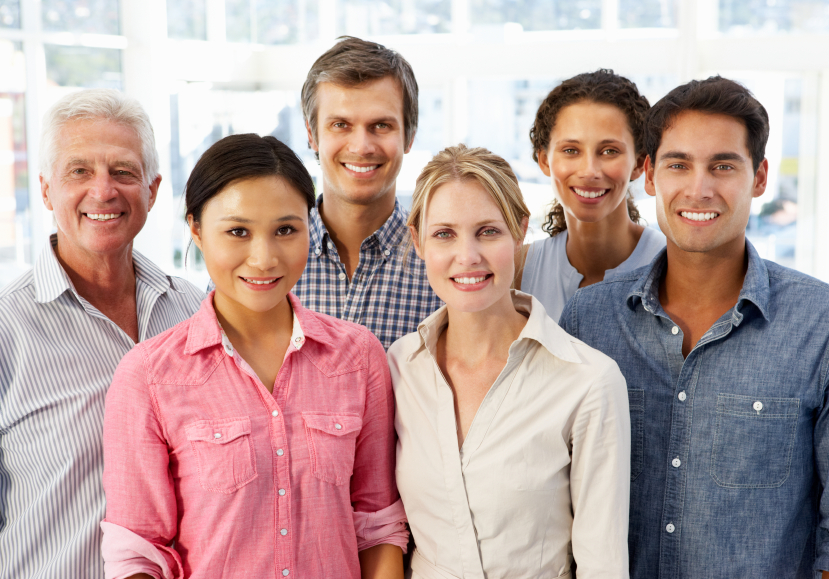 Live online presentationshelping you create a culture of a fully funded ministry.
Moderator Introduction
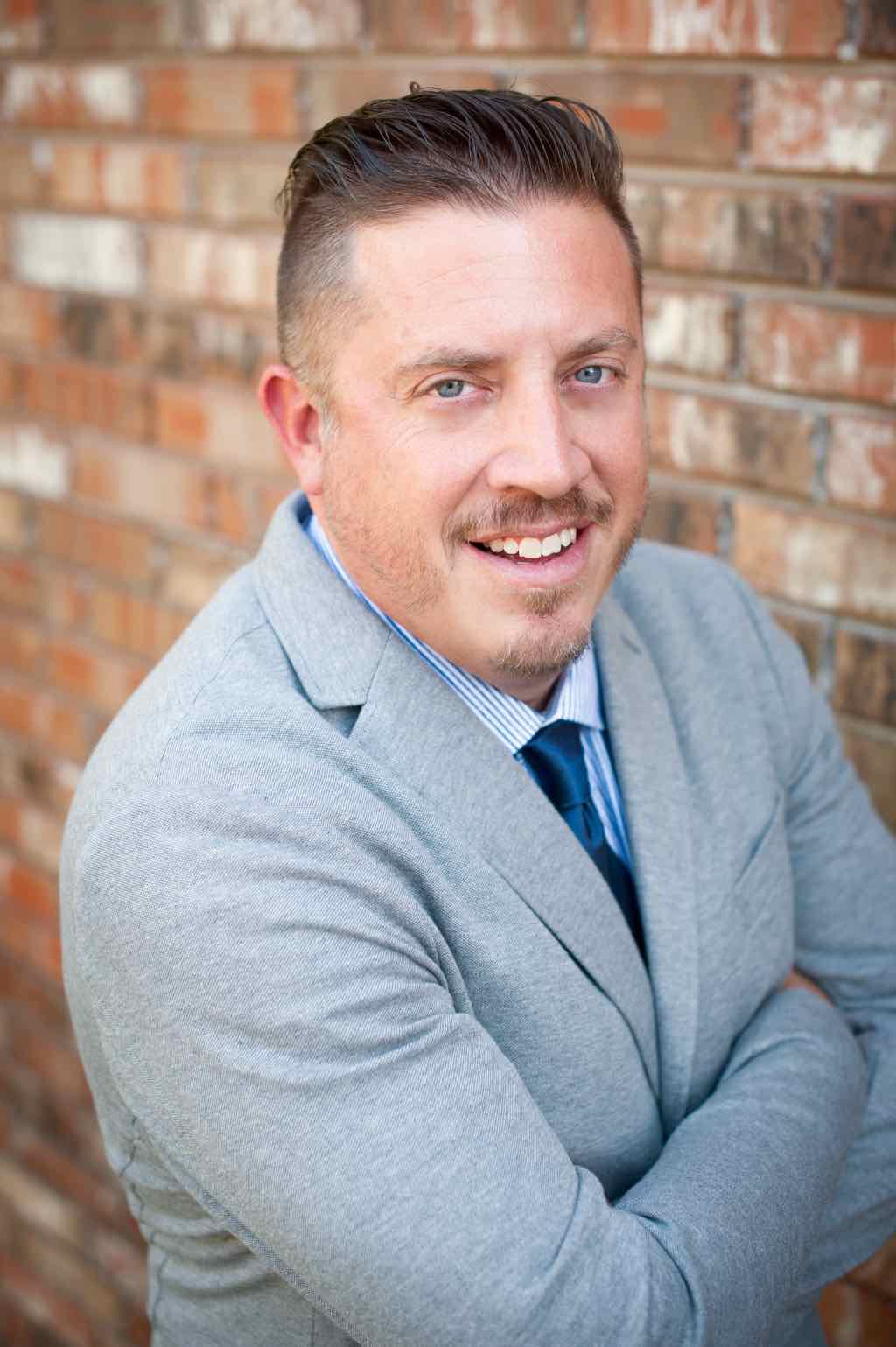 Aaron J. Babyar – SRS Managing Director
Introduction
SRS Vision

We want to flood the nations with 
Spiritually healthy,
Vision-driven,
Fully funded Great Commission workers
Introduction
Our Goal

SRS provides solutions to help your staff overcome obstacles, maintain a God-centered perspective, and apply proven strategies to personal support raising. 

We want to help you create a culture of a fully funded ministry for: 															
Recruits
New Staff
Veteran Staff
Support raising trainers and coaches
Introduction
Ongoing Benefits of the SRS Network


Monthly Webinars
Opportunity to utilize SRS Bootcamp curriculum
Audit Survey 
Catapult Series
Training for you as facilitators
Support Raising Leaders Conference
Spring Facilitator Training Dates Set!
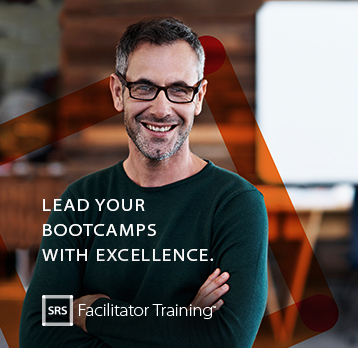 April 18-19 in Rogers, AR
Stop and Mark Your Calendar!
Last Tuesday of each month 1 p.m. CST
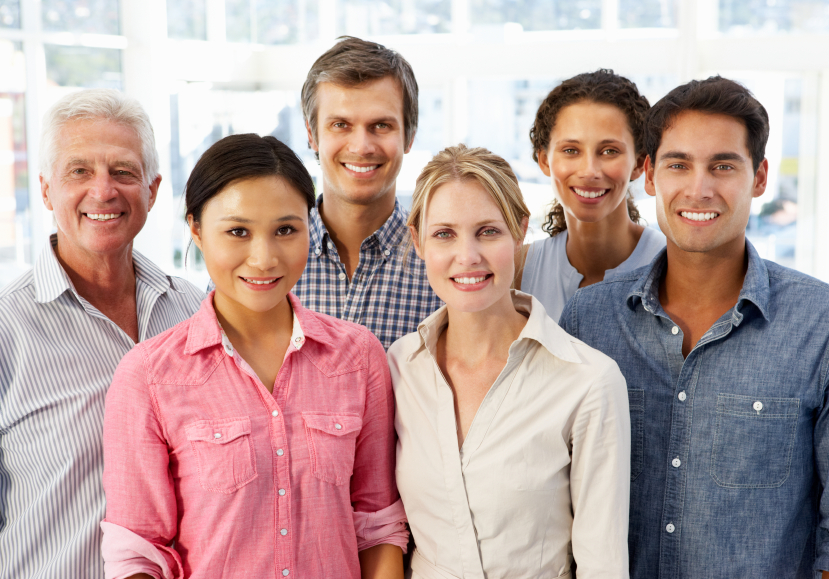 Prayer
Questions
During the presentation, please submit your questions for the upcoming Q&A time
Guest Speaker
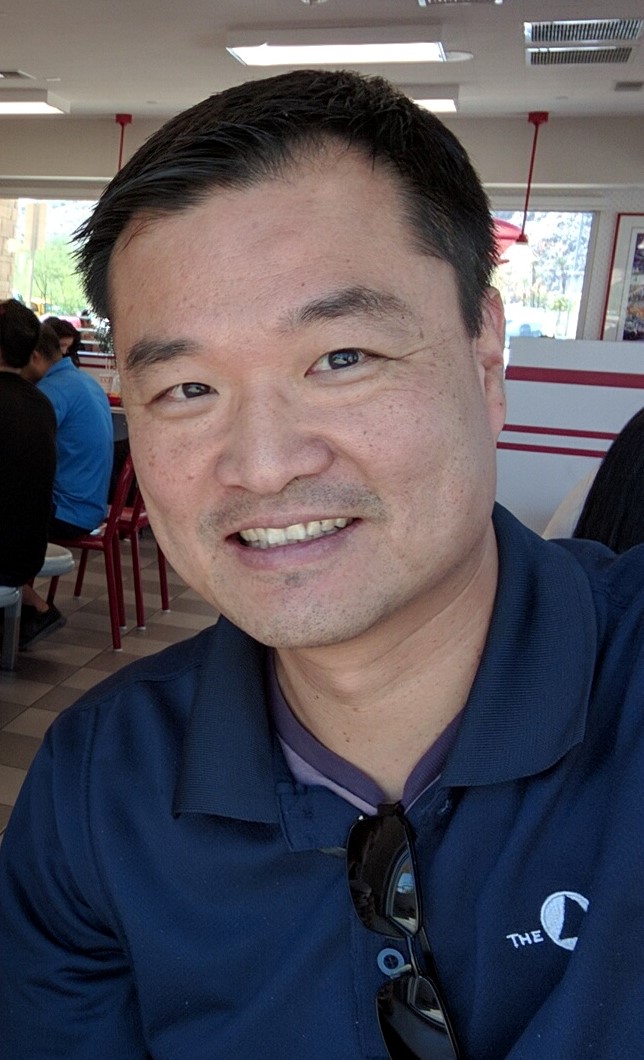 Kennex (Ken) Chi– The Navigators Collegiate Ethnic Development & International Staff Funding Coach
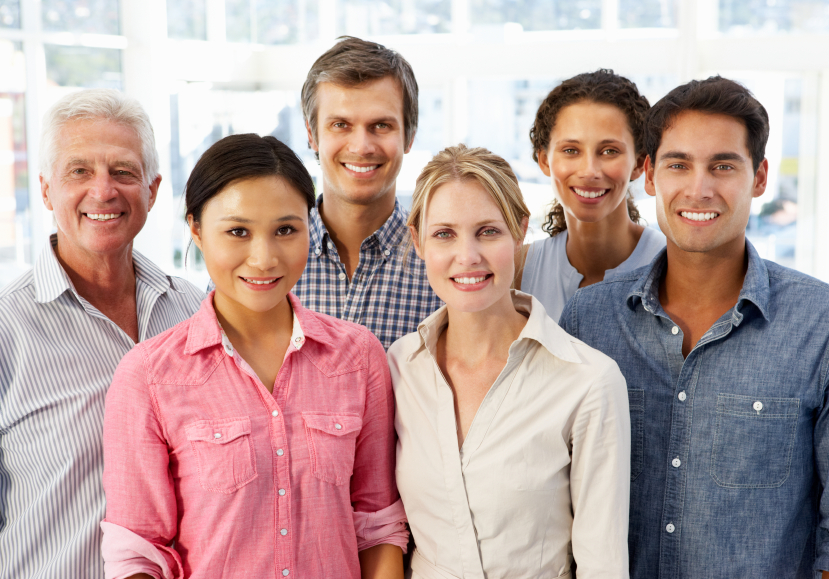 Dynamics of Shame & Honor 
In Support Raising
Personal Background
Born in Taiwan
Large extended family, all church-going
1983 Immigrated to US, age 12
Met The Navigators at Oregon State University
Joined staff 1996, started raising support
Struggles & Breakthrough in funding
Transformation on MPD perspectives
Dynamics of Shame & Honor in Funding
What is Shame? Honor? 
												
Shame: I AM wrong; something is wrong with ME!
Guilt: I DID something wrong, behavior
Shame often experienced through ideals, expectations, and community contexts
Honor: Acknowledgement of worth/value, acceptance from community
Dynamics of Shame & Honor in Funding
Shame & Honor in the Bible: John 2:1-11
Importance of the wedding celebration, presence of wine for guests: Hospitality!
Small town community: everyone knows everything!
Life-long embarrassment: They are the couple who ran out of wine at their wedding!
Jesus removes the potential life-long shame, replaced with honor: They are the couple who brought out the better wine later!
Dynamics of Shame & Honor in Funding
Shame-based (East) Culture vs. Guilt-based (West) Culture
Dynamics of Shame & Honor in Funding
Shame-based (East) Culture vs. Guilt-based (West) Culture
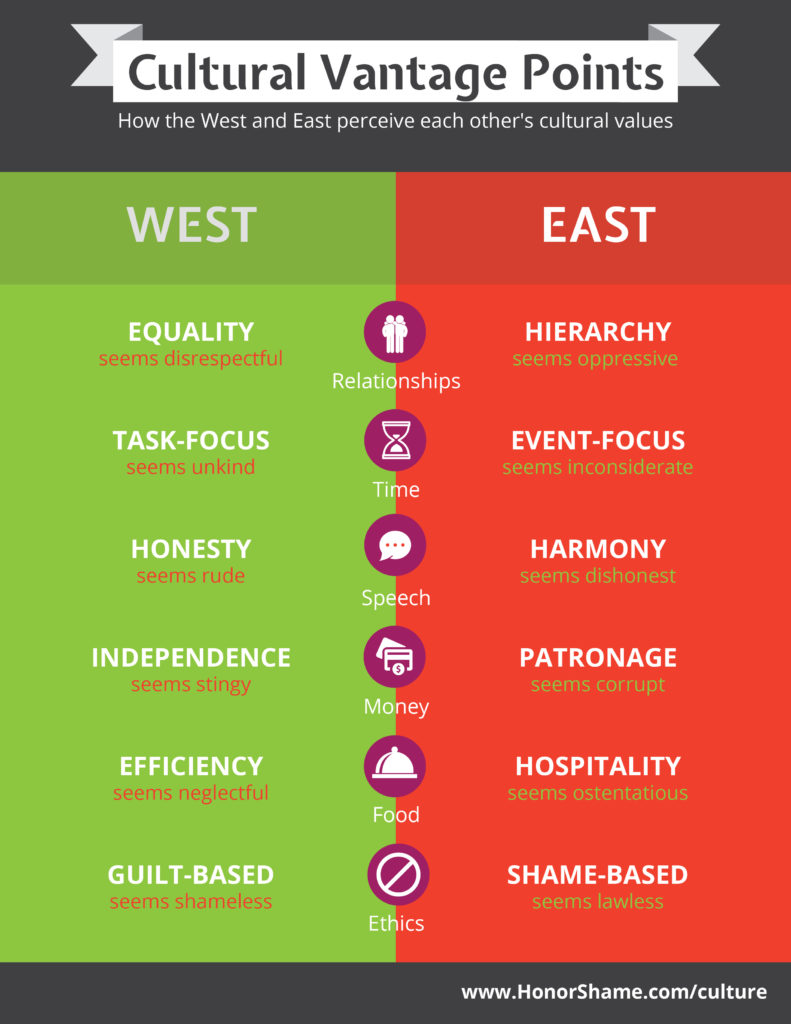 Dynamics of Shame & Honor in Funding
Dynamics applied in fundraising
Acknowledge age hierarchy & respect: address with proper honorific titles, customs of greeting  (shoes off? bowing, hand-shake, etc.), be very thankful!

Practice hospitality and Host/Guest roles: what would be an appropriate gift? How can I contribute to our time together? Don’t expose potential shame of host.
Dynamics of Shame & Honor in Funding
Dynamics applied in fundraising
Maintain harmony: avoid arguments on why support-raising is biblical, or if 10% is enough! Utilize inclusive words like “us, we” instead of “me, they”.

Promote freedom & honor generosity: “The decision is strictly between you (your family) and God, and I’m so honored to have this opportunity to share with you, and I believe God is glorified by your thoughtful consideration.”
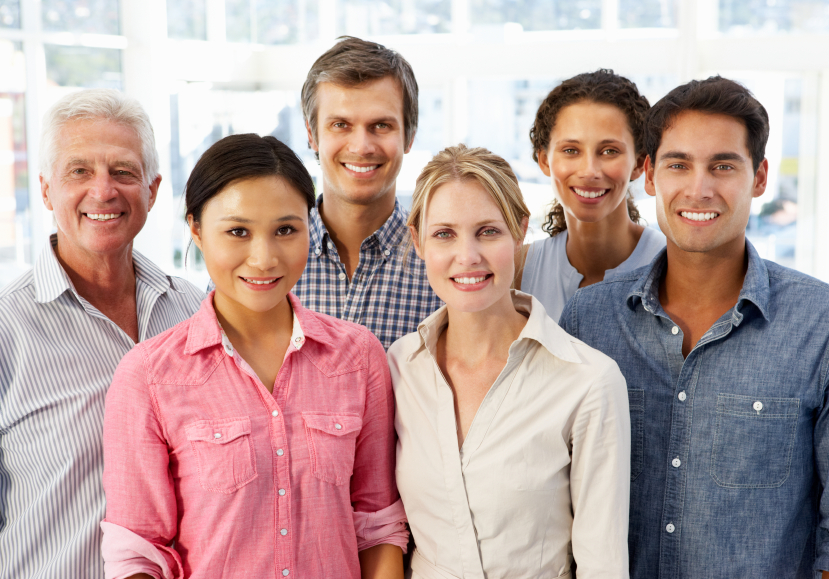 Managing Yourself During Support Raising
Q&A
As Leaders and Support Trainers – What to Secure and Establish
Checking on Team Support levels

Staff reporting on support maintenance time

Allocating time for SMD

Share staff experiences
Closing
Join us next month:
Jan. 31 at 1 p.m. CST